Autor : Agata Bielińska kl. I b Gimnazjum nr 35 w BydgoszczyOpiekun : Anna SzczurowskaE – mail autora : agata.bielinska2003@gmail.comE – mail opiekuna: szczurowskaanna@hotmail.comTelefon autora : 535 - 488 - 247Telefon opiekuna : 603865579
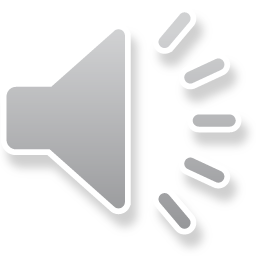 Stefan CiszewskiŻycie i twórczość
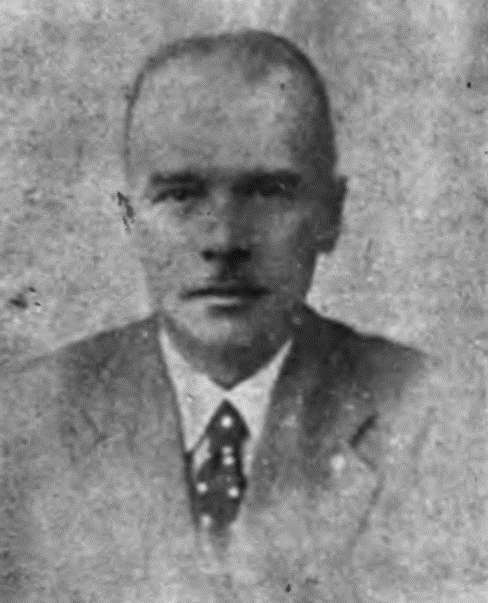 Agata Bielińska kl. Ib
Stefan Ciszewski
Urodził się 17 listopada 1886 
w Warszawie
Zmarł 13 listopada 1938
w Bydgoszczy
Stefan Ciszewski był polskim inżynierem i elektrykiem.
Był także pionierem przemysłu aparatów elektrycznych.
Stefan Ciszewski
Urodził się dnia 17.11.1886 roku w Warszawie.
Ojciec Aleksander był kupcem.
Matka Maria pochodziła z rodu Gomulickich.


Zmarł w Bydgoszczy dnia 13.11.1938 roku.
Pochowano go w Warszawie na Powązkach w dniu jego urodzin - 17.11.1938 roku.
Stefan Ciszewski
Zgodnie z doniesieniami „Kuriera Bydgoskiego” numer 265 z dnia 19.11.1938 na pogrzebie wieńce złożyli:
Polski Czerwony Krzyż
Stowarzyszenie Techników Polskich
Stowarzyszenie Elektryków Polskich
Polskie Elektrownie
Związek Fabrykantów
Bydgoskie Zakłady Mechaniczne
Bank Polski
Związek Byłych Ochotników Armii Polskiej 1914 – 1921
oraz wielu Przedsiębiorców z całej Polski
Stefan Ciszewski
Ciszewski studiował w Mittweidzie w Niemczech. Ukończył studia w 1912r. uzyskując dyplom inżyniera elektryka. Następnie pracował w firmie Kemmitz w Charkowie, gdzie poznał Władysława Gwiazdowskiego, późniejszego wspólnika firmy.

Po odzyskaniu niepodległości wrócił do Warszawy i w 1919r. został wspólnikiem firmy elektrotechnicznej 
inż. Kazimierza Szpotańskiego.
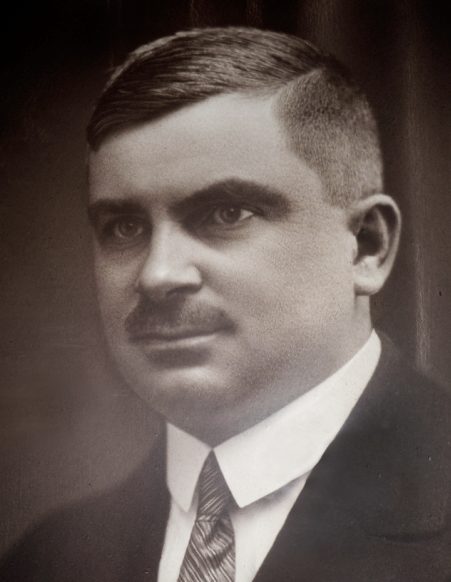 Kazimierz Szpotański
Stefan Ciszewski
Powstanie Wolnej Polski stworzyło warunki umożliwiające pracę i życie w ojczystej Polsce. 
Wybrał Bydgoszcz, miasto o dużej kulturze przemysłowej, opuszczane przez Niemców.

Do Bydgoszczy przyjechał wraz z współpracownikiem z Charkowa i Warszawy - Władysławem Gwiazdowskim w dniu 20.03.1923 roku. 

Rozstał się ze słynnym przedsiębiorcą elektrycznym Kazimierzem Szpotańskim, z którym współpracował w Warszawie. Dzieliła ich różnica zdań w rozwoju branży. Dwa silne  charaktery, które dominowały otoczenie. Musiały działać oddzielnie. Obaj osiągnęli sukcesy.
Stefan Ciszewski
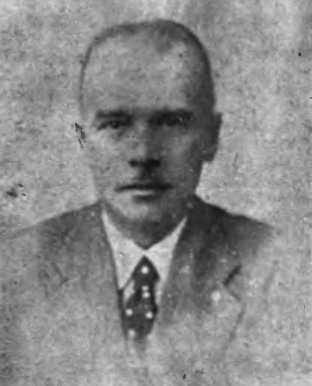 Ciszewskiego interesowała przede wszystkim masowa produkcja drobnego sprzętu elektrycznego, co z kolei nie bardzo odpowiadało Szpotańskiemu.

Po 4 latach wycofał się ze spółki. 
1 marca 1923r. W Bydgoszczy uruchomił własny zakład przy ul. Św. Trójcy 3.
Stefan Ciszewski
W Bydgoszczy Ciszewski zamieszkał przy obecnej ulicy Śląskiej (dawniej ul. Błonie 22A).


20 września 1925 nastąpiła rejestracja firmy:

Fabryka Aparatów Elektrotechnicznych
inż. Stefan Ciszewski i S-ka, Sp. z o.o.
Zakład początkowo zatrudniał 13 pracowników, a administrację stanowili inż. Ciszewski ze swym teściem oraz Władysław Gwiazdowski. 

Pierwszymi wyrobami były paseczki topikowe do bezpieczników i elementy izolacyjne.
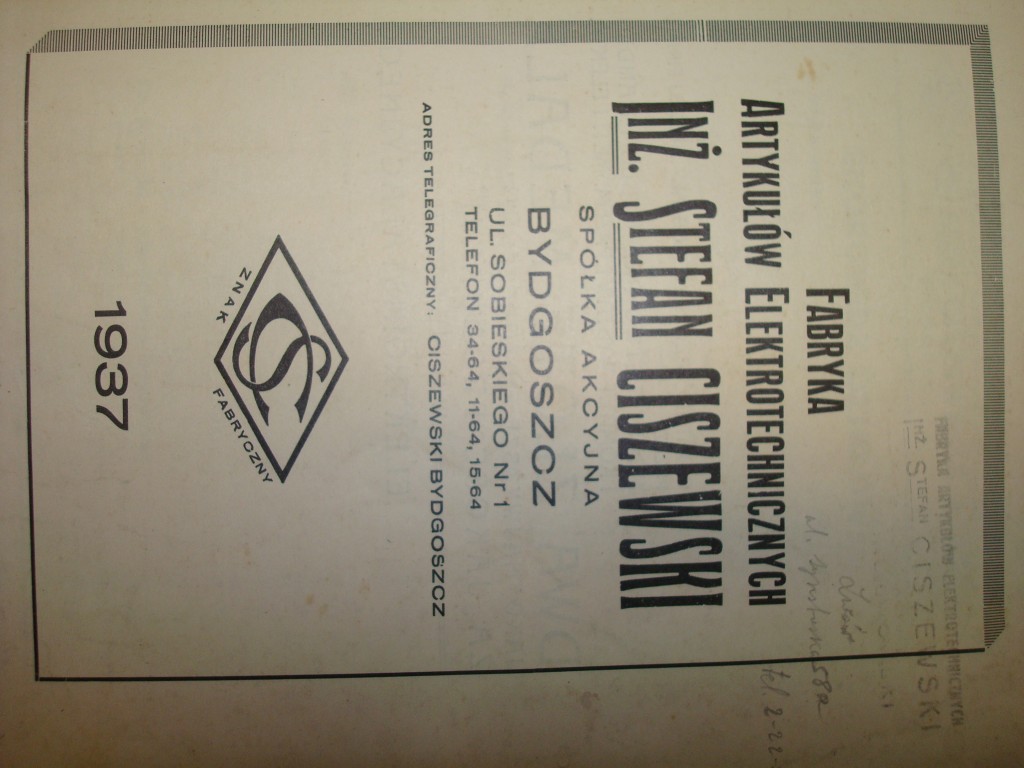 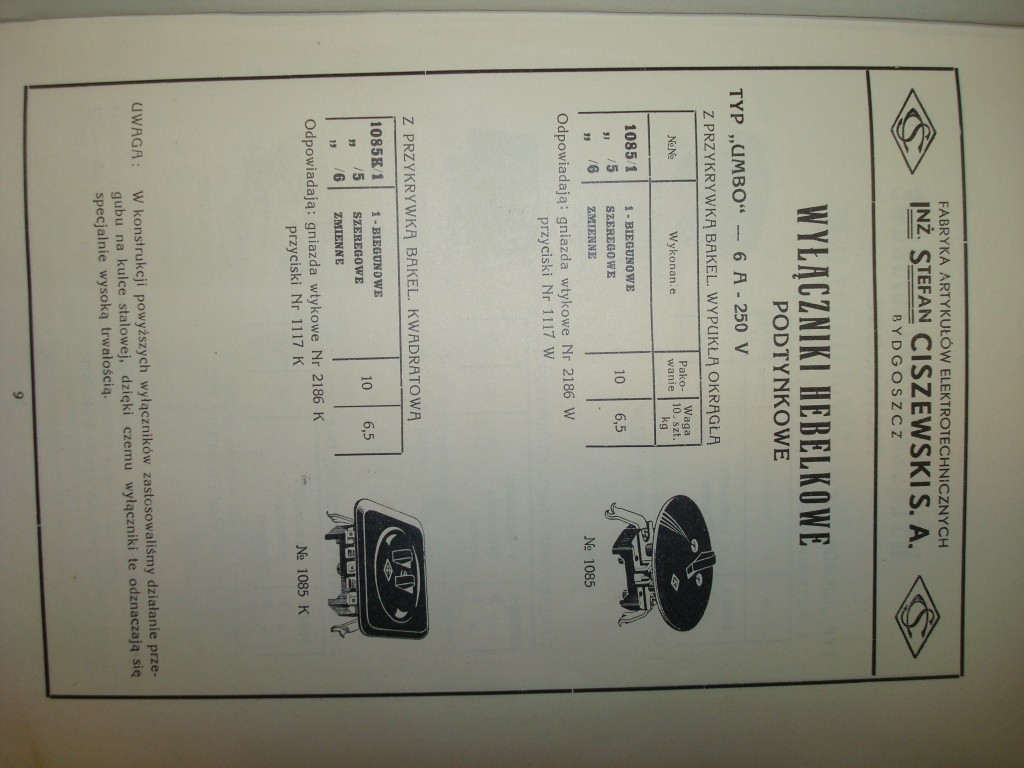 W 1925 produkowano już 25 różnych wyrobów.
Zakład korzystał z koniunktury związanej z szybkim tempem elektryfikacji kraju.
W 1925 przedsiębiorstwo powiększyło znacznie kapitał zakładowy dzięki wejściu do spółki przemysłowca Mieczysława Kutnickiego (do 1933).


Przy ulicy Sobieskiego 1 wybudowano nową fabrykę, a w 1933 rozpoczęto wykonywanie mas termoutwardzalnych.
W tym roku powstał zakładowy klub sportowy Spartan – Ciszewski Bydgoszcz, który przez swoje osiągnięcia (mistrzostwo Pomorza w koszykówce, wicemistrzostwo w piłce nożnej) reklamował fabrykę.
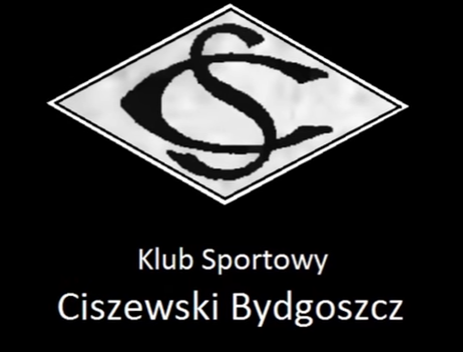 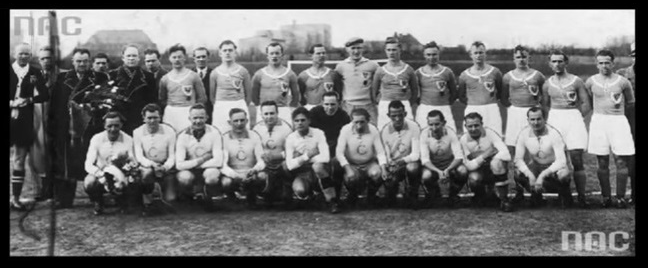 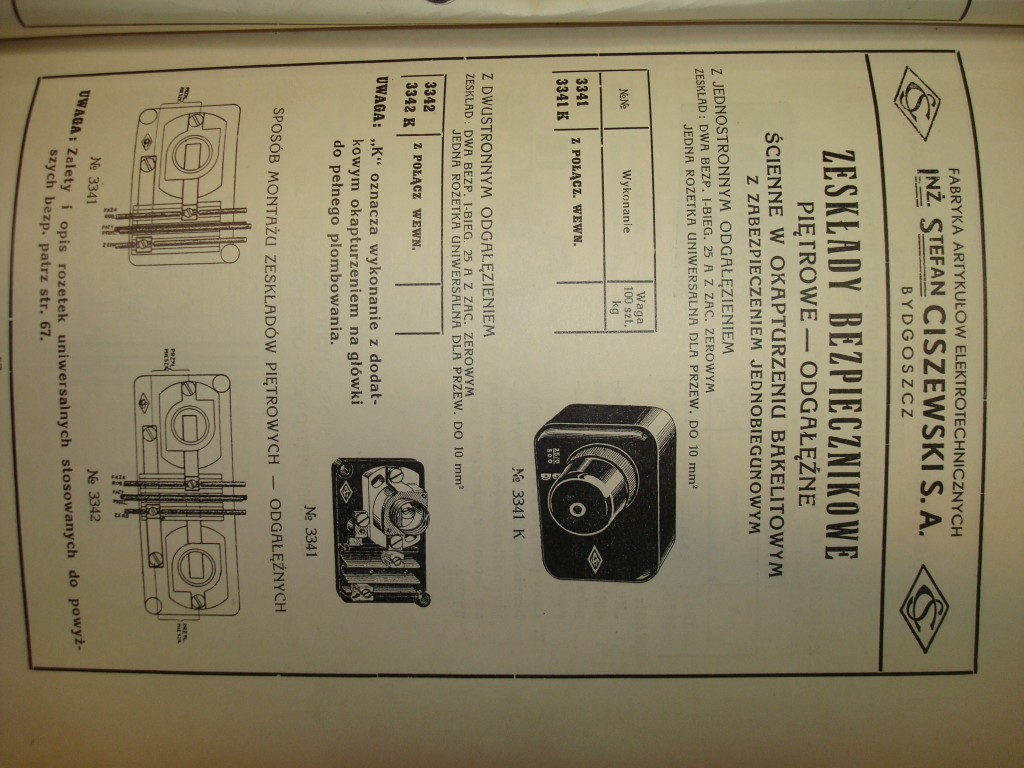 W 1937 przedsiębiorstwo przekształcono w spółkę akcyjną, kontrolowaną przez rodzinę założyciela zakładu.

Zatrudnienie wzrosło ze 139 osób w 1928 do 526 osób w 1939 roku.
Produkcja opierała się na własnej, oryginalnej myśli technicznej. Pomysłodawcą nowych wyrobów był m.in. właściciel spółki Stefan Ciszewski, który wiele z nich opatentował. Asortyment obejmował 1220 urządzeń elektrotechnicznych dla niskiego i częściowo wysokiego napięcia.

Przedsiębiorstwo w tym czasie pracowało na trzy zmiany i miało przedstawicielstwa w 7 większych miastach Polski, a w 1939 rozpoczęła budowę filii w Zamościu na terenie Centralnego Okręgu Przemysłowego.
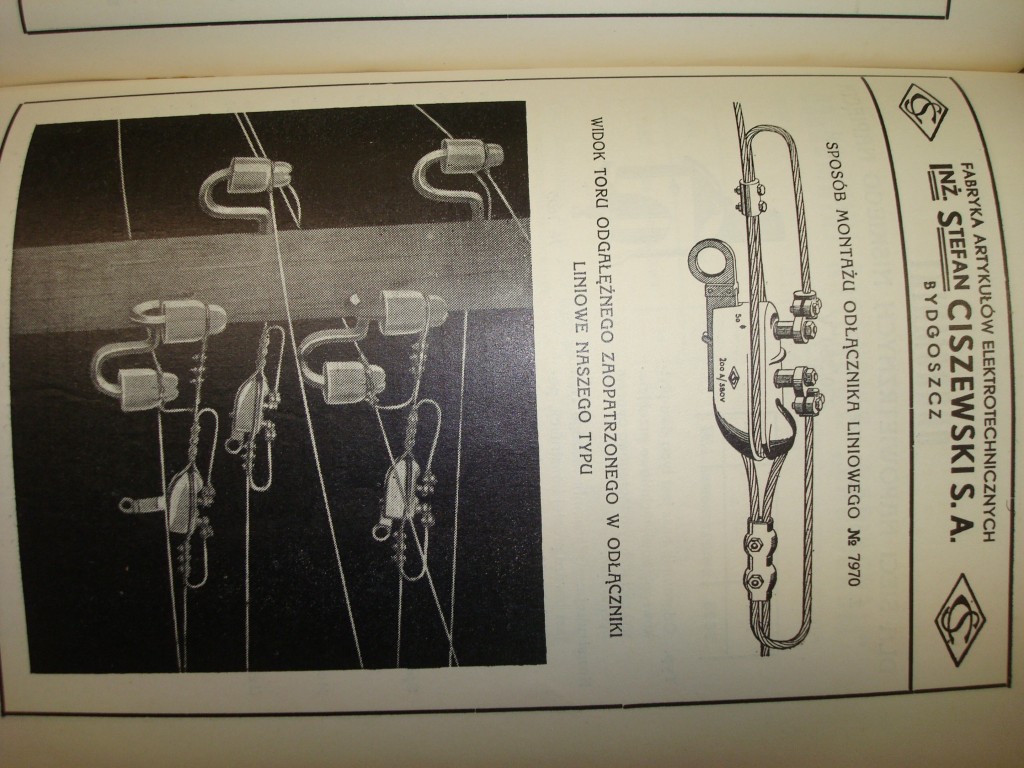 Fabryka
Fabryka Ciszewskiego wystawiała swoje produkty zarówno na Międzynarodowych Targach Poznańskich, jak i Targach Lipskich. 
Za swoje wyroby uzyskała liczne dyplomy uznania, trzy złote medale na wystawach krajowych (Lwów 1926, Wilno 1928, Warszawa 1936) oraz dwa na wystawie w Paryżu (1937). 
Przedsiębiorstwo słynęło z wysokiej jakości produktów i wydawało bogato ilustrowane katalogi wyrobów.
Produkcja przedsiębiorstwa pokrywała 80% krajowego zapotrzebowania na artykuły sprzętu instalacyjnego. W poczet klientów zaliczały się m.in. koncerny: Siemens, AEG, czy Brown Boveri.
W okresie międzywojennym zakład zaliczał się do największych przedsiębiorstw przemysłu elektrotechnicznego w Polsce obok zakładów braci Borkowskich i Lukrec w Warszawie oraz Spółki Akcyjnej Przemysłu Elektrotechnicznego w Czechowicach-Dziedzicach.
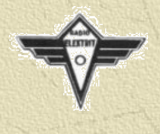 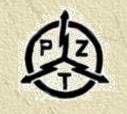 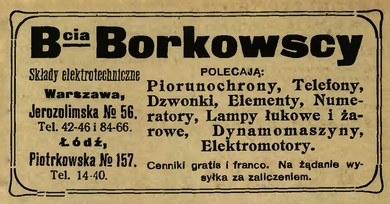 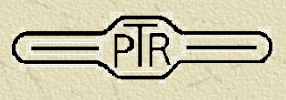 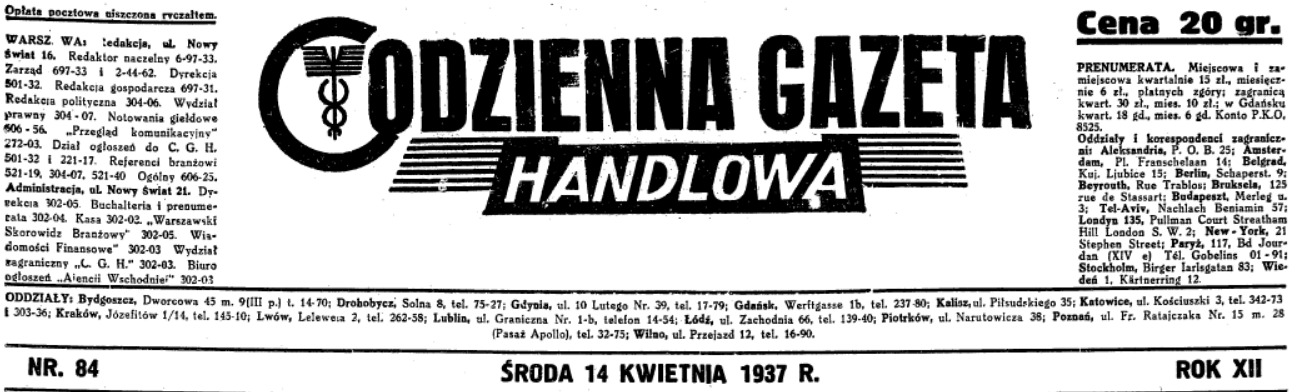 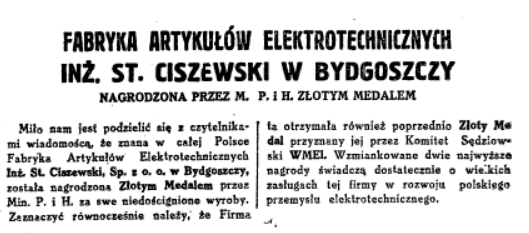 Jesienią 1939 przedsiębiorstwo zostało przejęte przez Niemców.



W tym czasie córka i zięć założyciela fabryki inż. Stefana Ciszewskiego zostali rozstrzelani w masowej egzekucji w Tryszczynie.
W 1956 na mocy decyzji Rady Ministrów przesunięto fabrykę do branży elektronicznej. Zakład przeszedł pod nadzór Zjednoczenia Przemysłu Elektronicznego i Teletechnicznego „Unitra”, co wiązało się z podjęciem produkcji podzespołów stykowych dla przemysłu elektronicznego oraz zmianą nazwy zakładu na

„ELTRA”
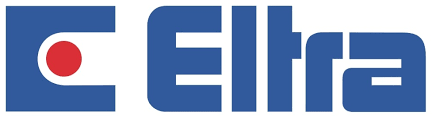 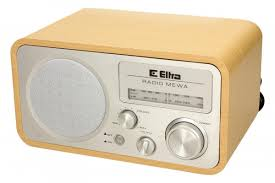 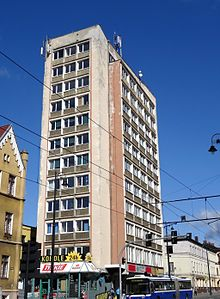 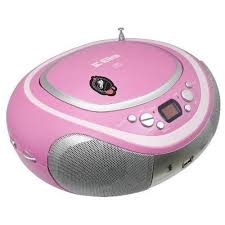 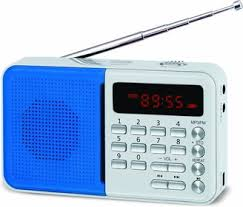 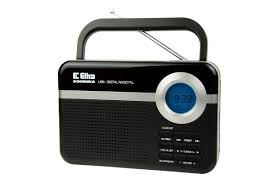 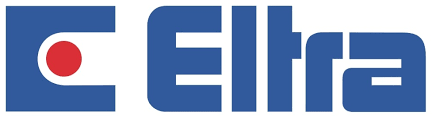 ELTRA
W 1959 Eltra wyprodukowała pierwszy polski radioodbiornik tranzystorowy Eltra MOT-59. W 1997 część zakładu stała się własnością koncernu Tyco International, a w 1998 Lexel A/S. 

W 2003 wyodrębniła się jako spółka akcyjna Elda-Eltra Elektrotechnika, należąca do międzynarodowego koncernu Schneider Electric.
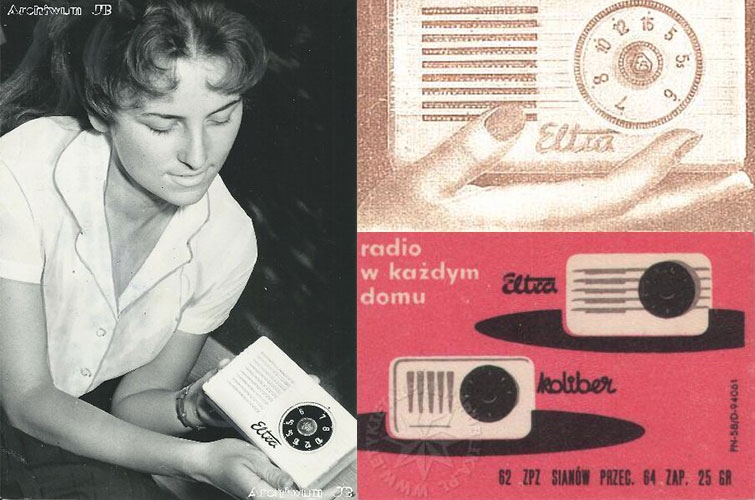 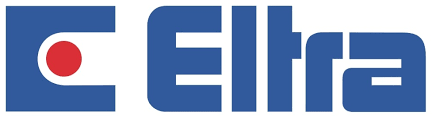 Nazwy :
1923-1925 – Fabryka Aparatów Elektrycznych inż. Stefan Ciszewski
1925-1939 – Fabryka Artykułów Elektrotechnicznych inż. S. Ciszewski i S-ka, Sp. z.o.o.
1939-1941 – Fabrik für Elektrotechnische Erzeugnisse Erhard Schmidt, dawn. Fabryka Artykułów Elektrotechnicznych inż. Stefana Ciszewskiego
1941-1945 – Erhard Schmidt Fabrik für Elektrotechnische Erzeugnisse
1945 – Fabryka Artykułów Elektrotechnicznych S. Ciszewski Sp. Akc. pod zarządem państwowym
1945-1948 – Bydgoska Fabryka Artykułów Elektrotechnicznych
1948-1957 – Zakłady Wytwórcze Sprzętu Instalacyjnego przedsiębiorstwo państwowe wyodrębnione (zakład A-4 w Bydgoszczy)
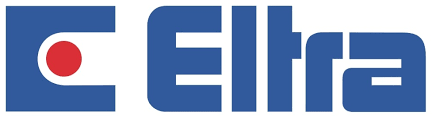 1957-1966 – Zakłady Wyrobów Elektrotechnicznych Eltra w Bydgoszczy
1966-1971 – Zakłady Radiowe Eltra w Bydgoszczy
1971-1982 – Zakłady Radiowe Unitra-Eltra w Bydgoszczy
1982-1991 – Zakłady Radiowe Eltra w Bydgoszczy
1991-2003 – Eltra S.A., od 1997 część przedsiębiorstwa przy ul. Unii Lubelskiej wyodrębniona jako zakład AMP, potem Tyco Electronics Polska
od 2003 – Elda-Eltra Elektrotechnika S.A. (w składzie koncernu Schneider Electric)
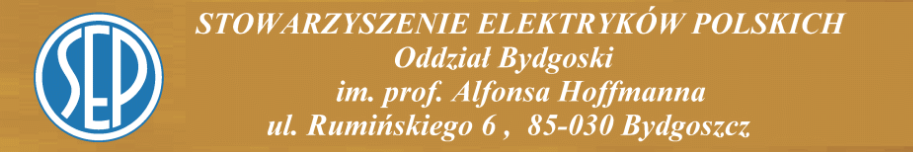 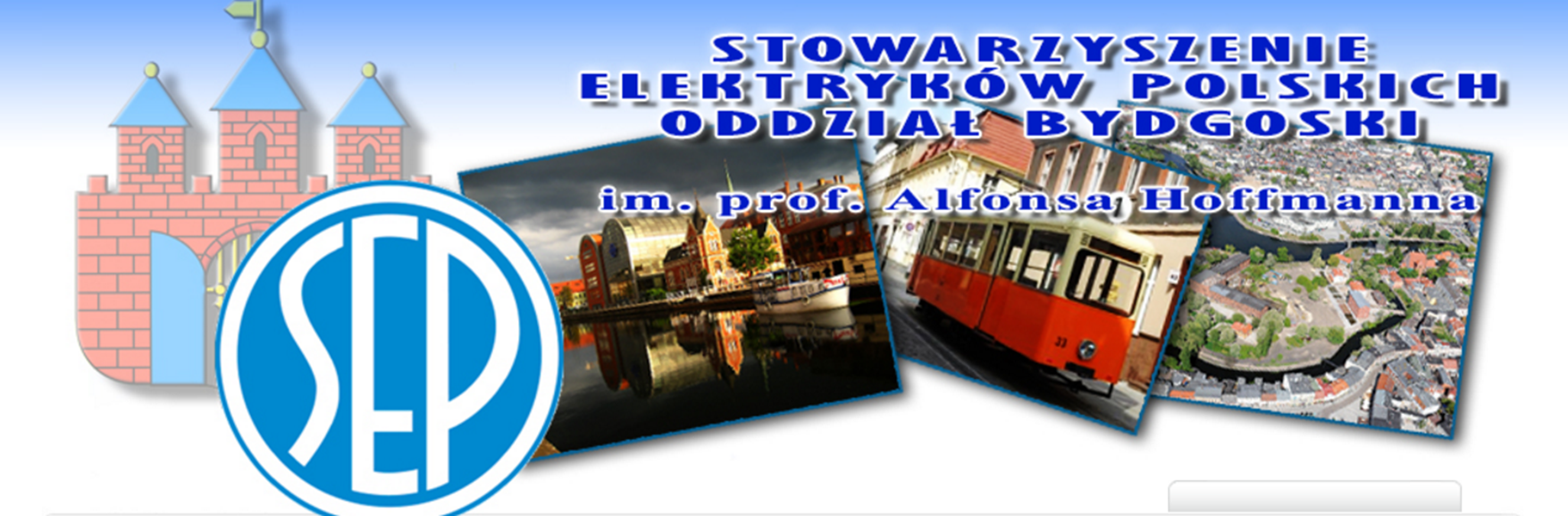 Historia organizacyjna Oddziału Bydgoskiego SEP

Działalność przedwojenna

   Stowarzyszenie Elektryków Polskich – SEP – powstało w dniach 7 – 9 czerwca 1918, podczas zjazdu założycielskiego w Warszawie.
W skład stowarzyszenia weszło pięć kół : krakowskie, lwowskie, łódzkie, sosnowieckie i warszawskie. 
      
W regionie bydgoskim brak było w tym okresie stabilizacji politycznej. Koło w Toruniu powstało w roku 1920 i objęło część kolegów z regionu bydgoskiego, np. z elektrowni w Gródku.
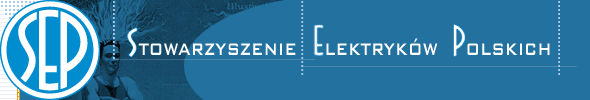 Elektrycy bydgoscy współpracowali już od początku powstania SEP ze Stowarzyszeniem w Warszawie. 
	Osobne Stowarzyszenie Radiotechników Polskich (SRP), założone w 1922,  połączyło się z SEP w roku 1929, także osobno działające Stowarzyszenie Teletechników Polskich (STP), założone w 1926, połączyło się z SEP w roku 1939.
	Związek Polskich Inżynierów Elektryków, założony w 1932, połączył się z SEP w 1939.
Powstanie oddziału bydgoskiego nastąpiło dopiero 
w dniu 20 stycznia 1928. 
W skład pierwszego zarządu oddziału weszli:

prezes         - kol. Karol Kluska,
wiceprezes - kol. Wincenty Markowicz,
sekretarz    - kol. Stefan Ciszewski,
skarbnik     - kol. Stanisław Lechowski.

Liczba członków wynosiła:
- w roku 1929 – 12 osób,
- w roku 1932 – 20 osób,
- w roku 1934 – 26 osób.
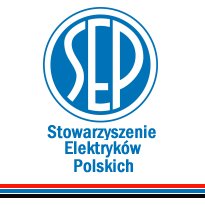 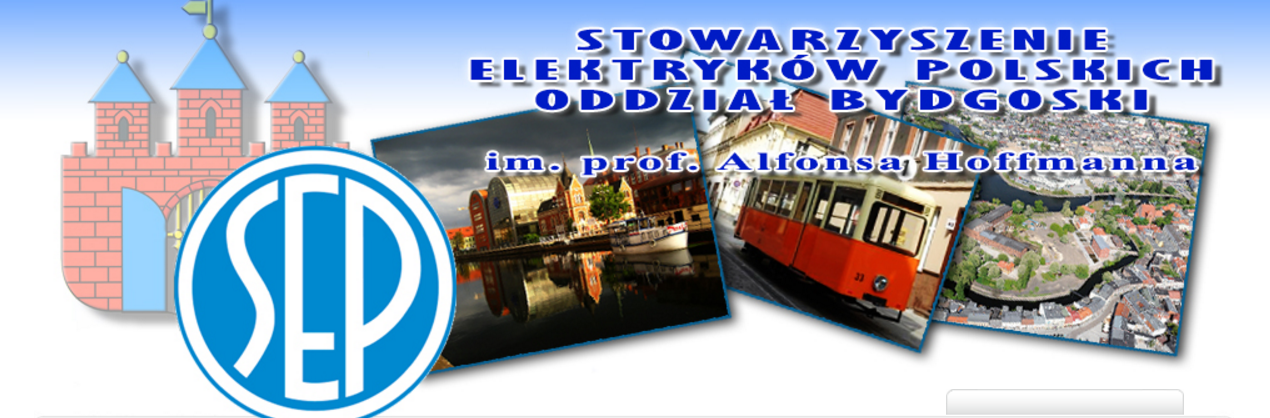 Troską członków był właściwy rozwój elektryfikacji regionu bydgoskiego, stąd wspólna dbałość o poziom wiedzy technicznej członków, także na zebraniach, zawsze z odczytami, często ze zwiedzaniem obiektów elektroenergetycznych. Pierwszy odczyt wygłosił kol. A. Hoffman z oddziału Toruńskiego na temat „Elektryfikacja Pomorza i Wielkopolski”.
W dniach 20.05 do 02.06.1935 odbył się w Bydgoszczy VII Walny Zjazd Delegatów SEP przy udziale 400 członków z całej Polski. Zjazdowi towarzyszyła wystawa elektrotechniczna w gmachu i na terenach Strzelnicy przy ul. Toruńskiej.  Organizatorzy Zjazdu zrealizowali  tymczasowe iluminacje najważniejszych obiektów miasta – Fary, Wyspy Barbary, Klarysek, Kościoła Garnizonowego, Potopu, które przeszły do historii, i których zdjęcia ozdabiają  albumy Bydgoszczy.

Współorganizatorem wystawy był inż. Zygmunt Weitmann
Zjazd zakończył się wycieczkami do elektrowni w Gródku i Żurze, do Fabryki Grzejników w Gródku, do radiostacji i elektrowni w Toruniu.
W latach 1936 – 1938 tematem odczytów i dyskusji na zebraniach SEP w Bydgoszczy były: miejskie sieci elektryczne, gospodarka elektryczna, rozwój  przemysłu elektrotechnicznego, szkolnictwo elektryczne i zagadnienia elektryfikacji kraju.

Od 1930 wprowadzono członków zbiorowych SEP:
-	Kabel Polski S.A.,
-	Wytwórnię Sprzętu Elektrotechniczego St. Ciszewski  S.A.
-	Elektrownię Miejską S.A.
-	Wielkopolskie Towarzystwo Elektryczne.
W działalności międzywojennej oddziału zasłużyli się:

kol. Wincenty Markiewicz – budowniczy elektrowni Bydgoszcz – Jachcice,

kol. Jan Tymowski – dyrektor elektrowni i organizator Powiatowej Centrali Elektrycznej w Bydgoszczy,

kol. Stefan Ciszewski – założyciel Wytwórni Sprzętu Elektrotechnicznego   „Ciszewski”,

kol. Franciszek Siemieradzki -  dyrektor Szkoły Przemysłowej w Bydgoszczy, gdzie od 1936 powstał wydział elektryczny,

- Jan Przyborski – założyciel Bydgoskich Zakładów Elektryczno Mechanicznych. BELMA.


Oficjalna działalność  SEP zamarła w okresie okupacji hitlerowskiej, natomiast dokumenty wykazują, że była kontynuowana w warunkach konspiracyjnych i w obozach jenieckich,  gdzie rozpatrywana  była między innymi tematyka programu elektryfikacji Polski.
Dziękuję za uwagę
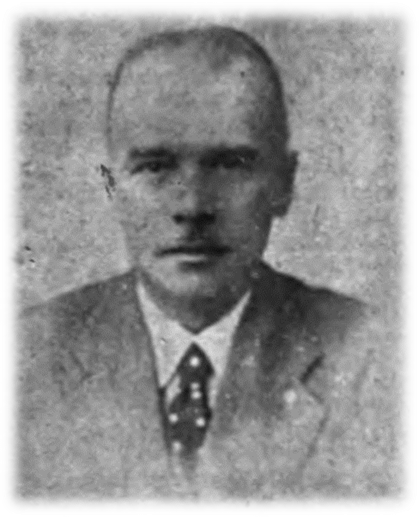 Agata Bielińska kl. I b